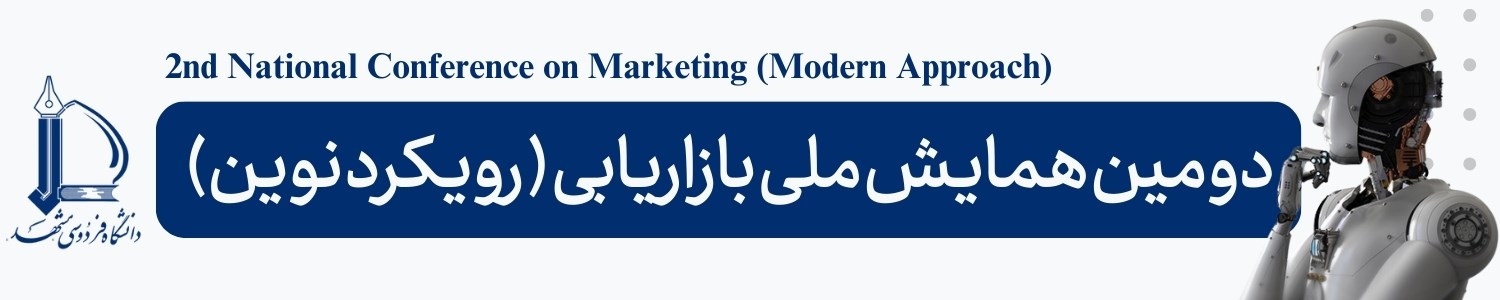 عنوان سخنرانی ( B Titr 32pt پررنگ)
ارائه کننده:  نام و نام خانوادگی (B Nazanin 24pt پررنگ) 
رتبه علمی، گروه، دانشکده، دانشگاه (B Nazanin 18pt پررنگ)
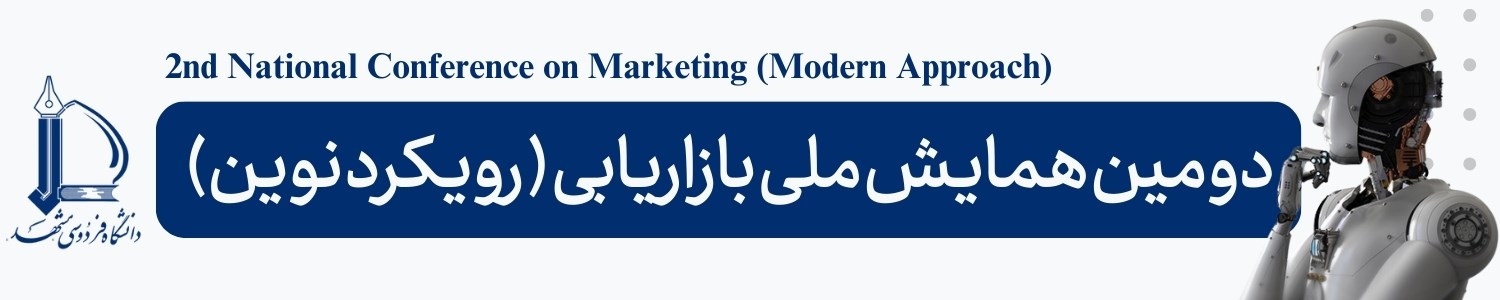 نکات مهم جهت تهیه ارائه سخنرانی
سخنرانان کلیدی محترم، لطفاً جهت تهیه اسلایدهای ارائه خود مطابق قالب پیشنهادی همایش اقدام نمایند. 
در اسلاید اول (اسلاید عنوان) نسبت به درج عنوان سخنرانی، نام و نام خانوادگی و وابستگی سازمانی خود طبق قالب اسلاید عنوان اقدام نمایید.
حداقل 15 و حداکثر 20 اسلاید برای سخنرانی تهیه شود.
حداکثر زمان تخصیص داده شده برای هر سخنرانی مدت 15 دقیقه می‌باشد، تقاضا می‌شود پیش از همایش، زمان‌بندی مطالب خود را کنترل و اصلاح نمایید.
-  نوع قلم فارسی: از قلم «B Titr» برای عناوین و از قلم «B Nazanin» برای متن مقاله و متن داخل جداول استفاده نمایید.
-  اندازه قلم: عناوین و متن pt20 انتخاب شود.
-  نوع قلم انگلیسی: برای متن انگلیسی از قلم Times New Roman با اندازه 16 استفاده نمایید.
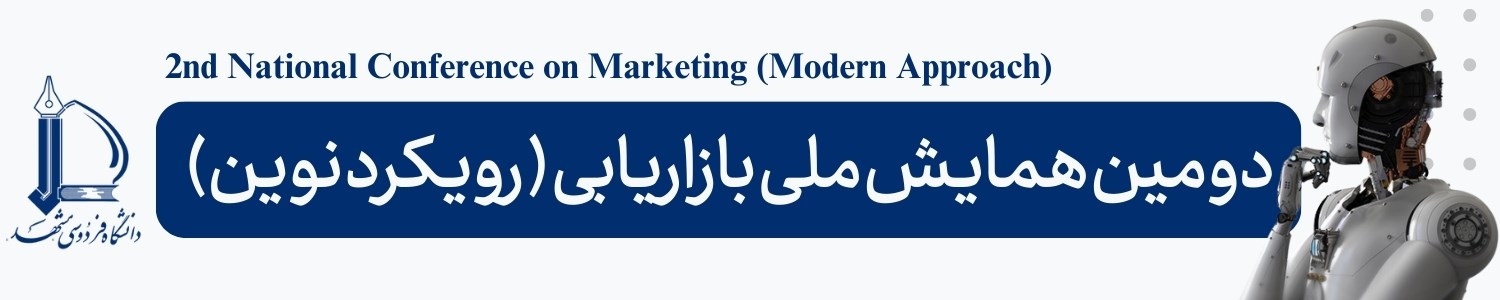 نکات مهم جهت تهیه ارائه سخنرانی (ادامه ...)
رنگ قلم مشکی و زمینه اسلایدهای پاورپوینت مطابق با فرمت این اسلاید و خوانا تنظیم گردد.
فاصله خطوط: به هر میزان متن داخل اسلاید زیاد شود خوانایی آن کم می‌شود. فاصله خطوط ترجیحاً 1 و نهایتاً 1.25 بوده و حداکثر خطوط داخل یک اسلاید 8 تا 10 خط باشد.
در تنظیم اسلایدها حتماً به مطالب اصلی سخنرانی مانند مقدمات، مبانی نظری و پیشینه، اهداف و فرضیات، مدل مفهومی یا پیشنهادی، روش های پژوهش، نتایج تجزیه و تحلیل، یافته ها، نتایج و بحث پرداخته شده و منابع در انتها ذکر شوند. از آوردن مطالب غیرضروری خودداری نموده و از تصاویر، اشکال، جداول و نمودارهای قابل فهم و مرتبط با موضوع مقاله استفاده نمایید.
مطالب بایستی از نظر املايي و نگارشي به دقت بررسی و در صورت وجود ایراد، تصحيح گردد.
فایل های تنظیم شده را با عنوان «نام و نام خانوادگی/ترجیحاً انگلیسی» نهایتاً تا تاریخ 5 آبان 1403 به آدرس ایمیل  mnc@um.ac.ir ارسال نمائید.